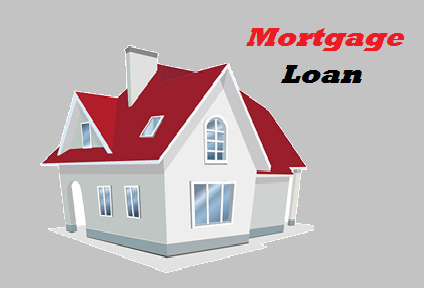 Mortgage
A mortgage is a transfer of an interest in real estate or immovable property. One person lends his or her property to another in exchange for money for a set period of time.

The loan can be taken out on tangible immovable property. In the event of a repayment default, the person holding the mortgaged property may sell or use the property to make up for his loss.

The transaction conditions are determined by the parties; 
for example, when one person lends money to another, he may do so without requiring any security or may require some security for the payment of money.
The person who lent the money may then sue for repayment if there was no security taken. And, if security is taken, that security may be used to recoup the lost money.
Mortgagor: In a property mortgage transaction, the mortgagor is the person who borrows money instead of putting a mortgage on the property as security for the debt.

Mortgagee: The person lending money in a mortgage transaction is known as the mortgagee. A bank or other financial institution.
Mortgage Loan
Amongst clients, the concepts of mortgage and pledge are frequently confused; however, there is a significant difference between the two. When a loan is pledged, it is secured against movable property, whereas a mortgage is secured against immovable property.

Prior to 1882, there was no specific law governing mortgage property transactions. Following the passage of the Transfer of Property Act,1882 the rights and liabilities, laws governing mortgage, mortgagee, and mortgagor underwent a thorough and much-needed revision, and detailed regulations were enacted.

Prior to the 1882 Act, though the act did not apply to previous transactions, a mortgagor’s right to redemption existed to recoup the mortgage money.
Mortgage Loan related laws in Bangladesh
As per the Bangladesh Bank Orders of 1972, banks now serve as the primary providers of mortgage facilities. Additionally, non-banking financial institutions established in accordance with the Financial Institutions Act of 1993 have begun to participate in this market.

The majority of mortgaged properties are immovable, such as land, homes, apartments, businesses, etc. Of course, the concept is that if the borrower is unable to repay the loan with interest, the mortgagee will have the option of seizing the property or selling it at auction to recuperate their investment.
The parties’ contractual agreement will also have an impact on this. Despite this, the Transfer of Property Act continues to be the primary mortgage law in Bangladesh (1882).
This law establishes the definition of a mortgage, the roles of the mortgagor and mortgagee, and the rules that apply to this transaction. 

“Sections 58(a) to (f)” of the Act, define the various types of mortgages, including simple mortgage, mortgage by conditional sale, usufructuary mortgage, English mortgage, and mortgage by deposit of title-deeds.

Although the basic concept is the same, these transactions happen in a different order in terms of the transfer of ownership of the desired property.
Bangladesh handles practical approach to mortgage in a more traditional manner. 
All of the documents are submitted to the banks, and
 the banks obtain clearance from the Bangladesh Bank on pending loans, which is known as a Credit Information Report or CIB, which details any loans the person has or any loan payment defaults the person has made.
Another factor considered is whether the property to be mortgaged has previously been mortgaged for other loans that have yet to be paid off.
Mortgage Loan Procedure and Requirements in Bangladesh
There are certain requirements that must be met by the mortgagor in order to secure the loans. For the mortgagor, this is usually where professional legal assistance comes in handy.
There are some technical issues that must be addressed in order to prepare the mortgagor for the types of loans that can be obtained from banks.
Firstly, It all starts with the valuation report, which lawyers can help the mortgagor prepare. This, in particular, provides the mortgagor with an understanding of the property’s value and the type of loan that can be approved.
Second, it is critical to comprehend and fully understand the title deeds and other property-related documents. It is no secret that in Bangladesh, the land registry is a difficult battleground when it comes to locating the proper documents and determining land ownership. For any property, the previous 25 years of ownership are usually taken into account.
Third, when there is an agreement between the mortgagor and mortgagee, as well as the Power of Attorney, with which the power or interest in the property is transferred to the Mortgagee, these must be vetted extremely carefully because it is critical to understand that each party is not vesting anything more than they have agreed through the mortgage.
Finally, registration is required because anything related to property must be registered in the Sub-registrar office in order to be valid. Notarization is also required in this case. All of these are situations in which a legal professional can help the mortgagor.
To summarize, it is critical to understand the value of any property as well as the entire mortgage process, as any mistakes or misunderstandings can result in long-term legal consequences and even property loss. The mortgage law is fairly straightforward, but the complexity lies in the practical approach to mortgage security.